ФИЗИЧКО ВАСПИТАЊЕ – 2. разред
ПУЗАЊЕ И ПРОВЛАЧЕЊЕ
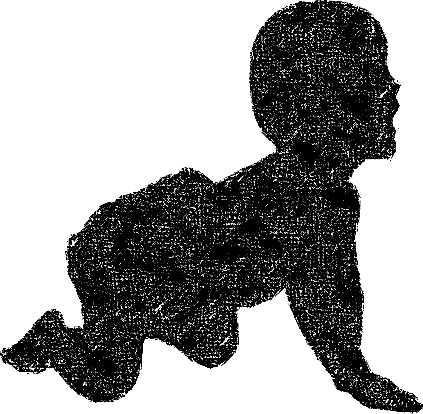 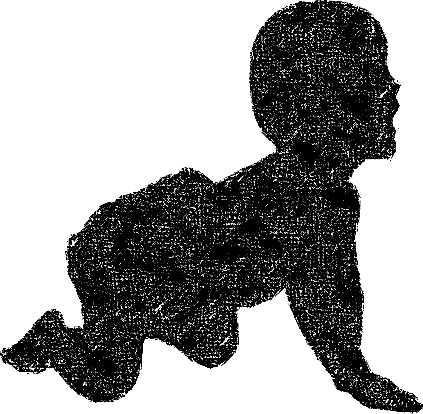 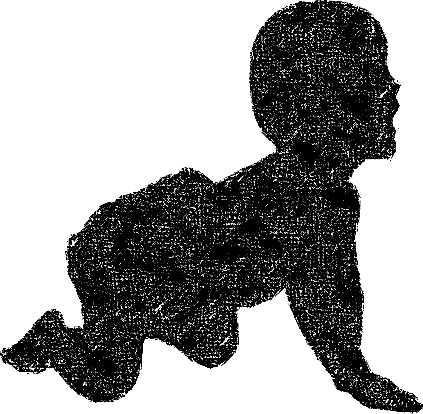 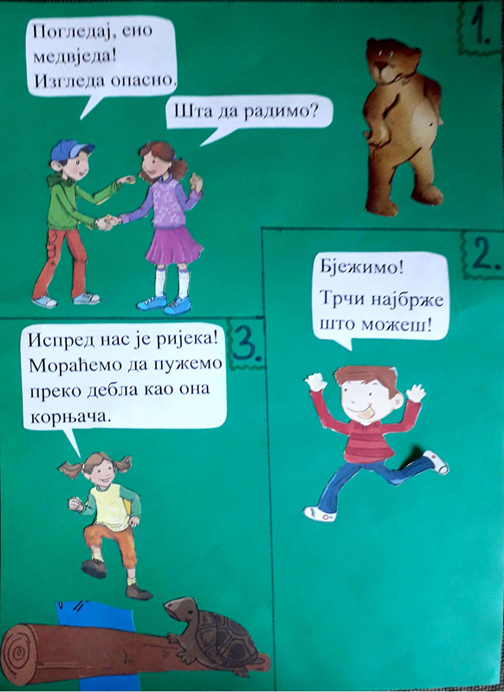 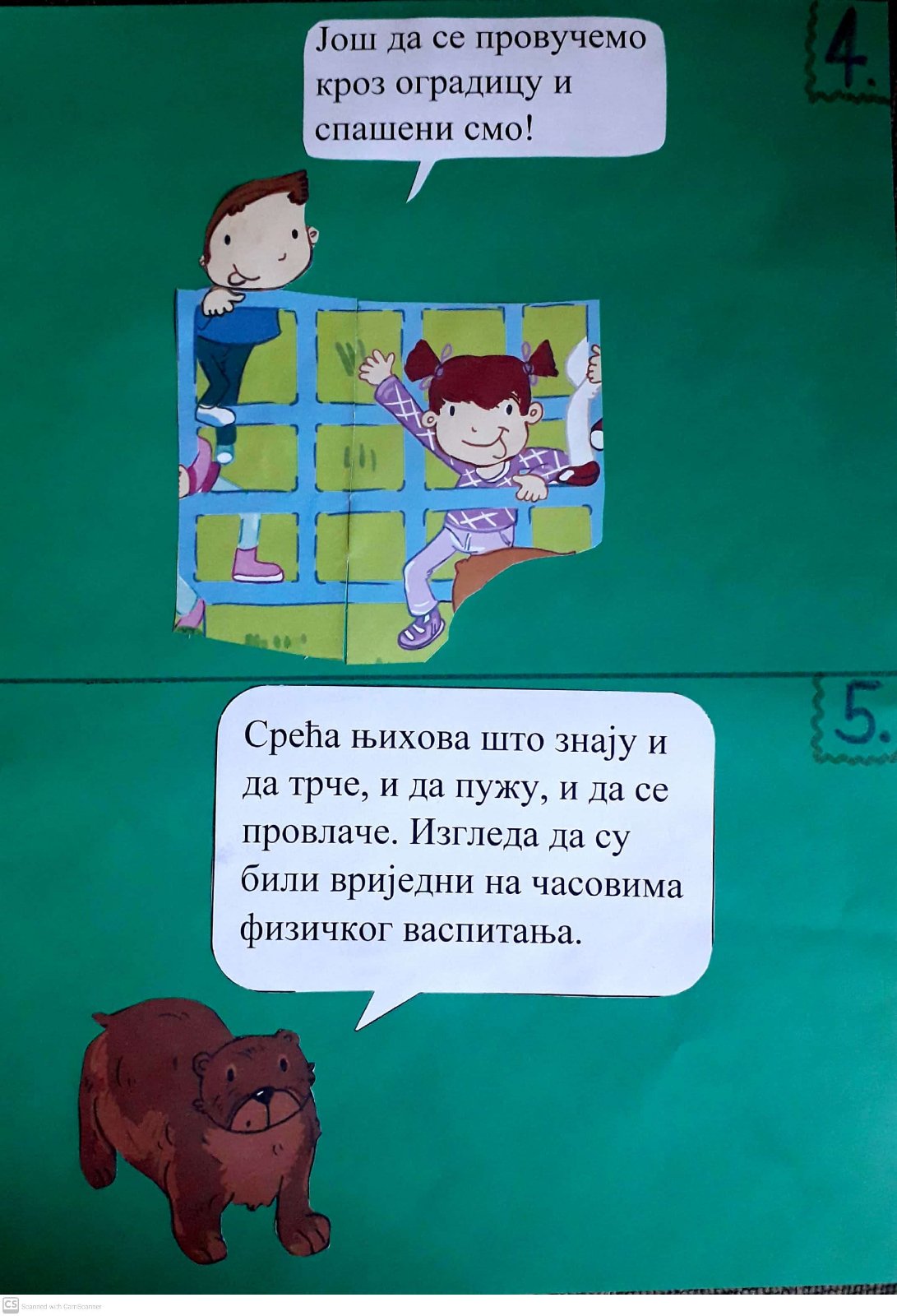 ТРЧАЊЕ:
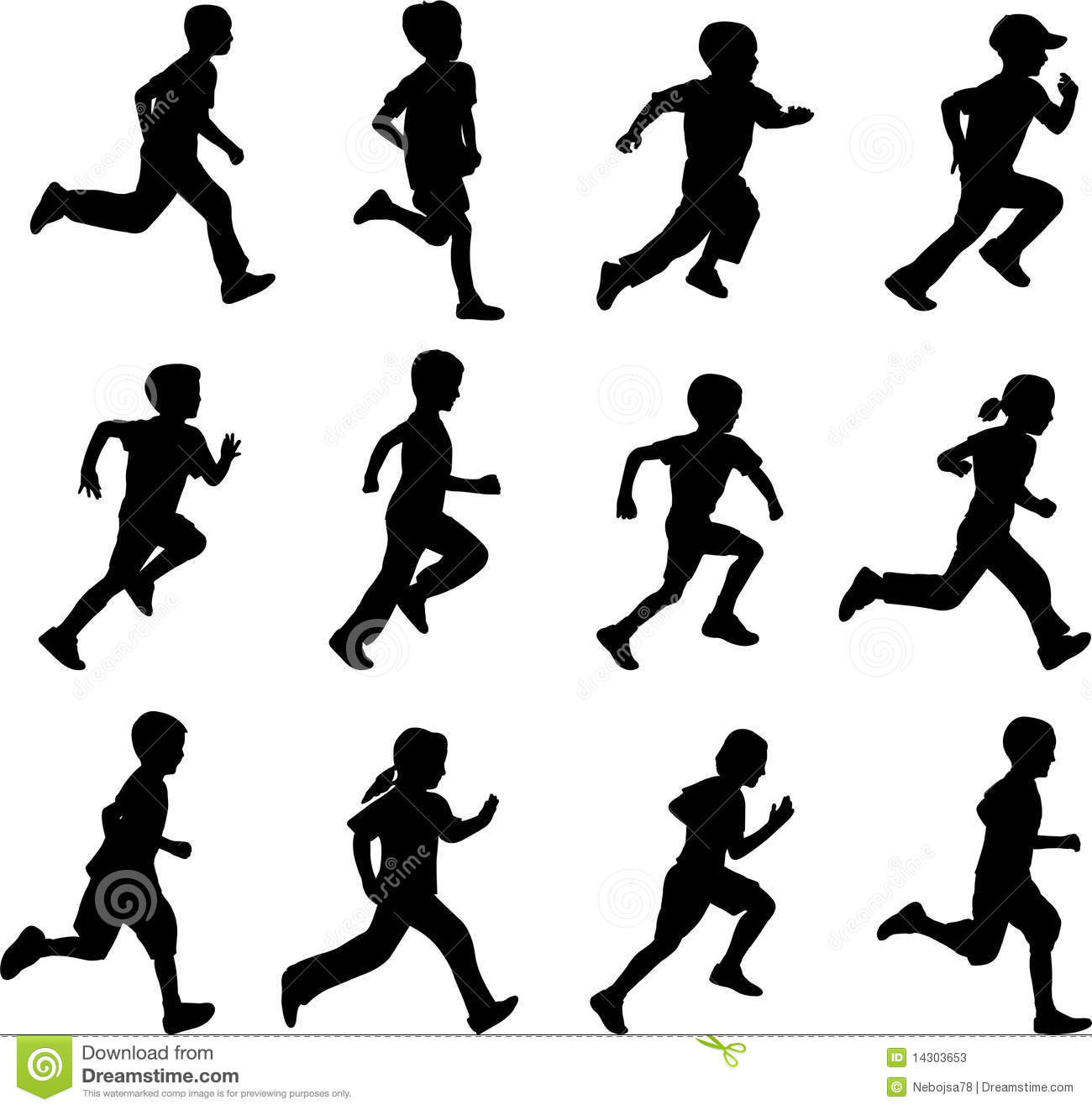 трчање у мјесту


трчање са високим подизањем кољена


трчање са забацивањем ногу
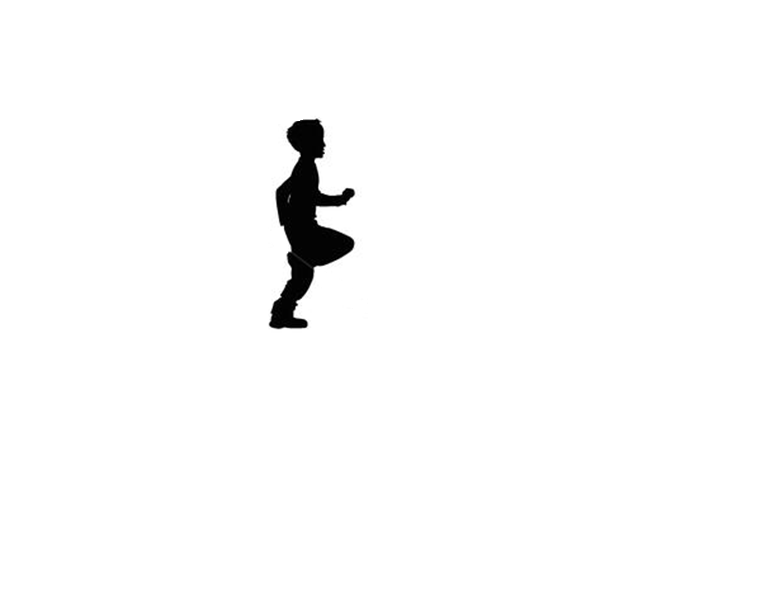 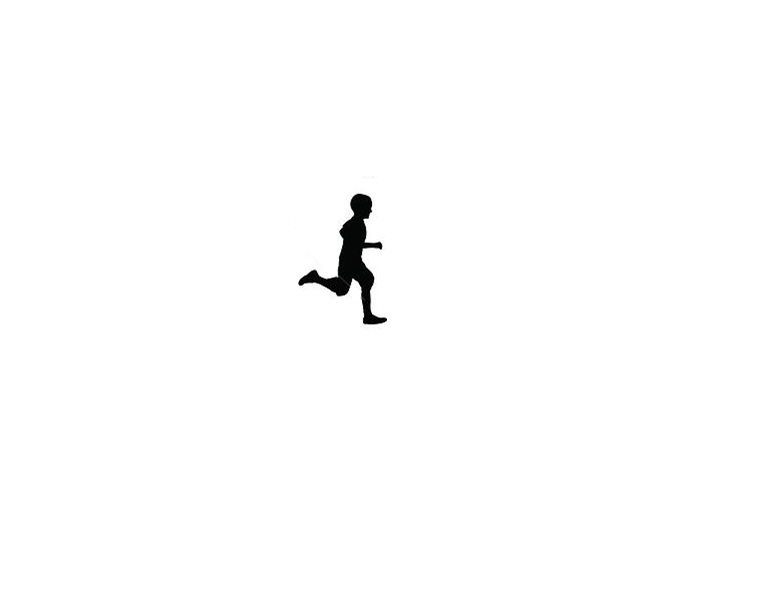 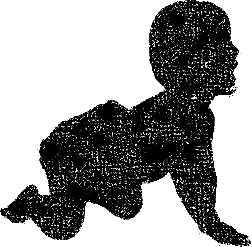 ВЈЕЖБЕ ОБЛИКОВАЊА:
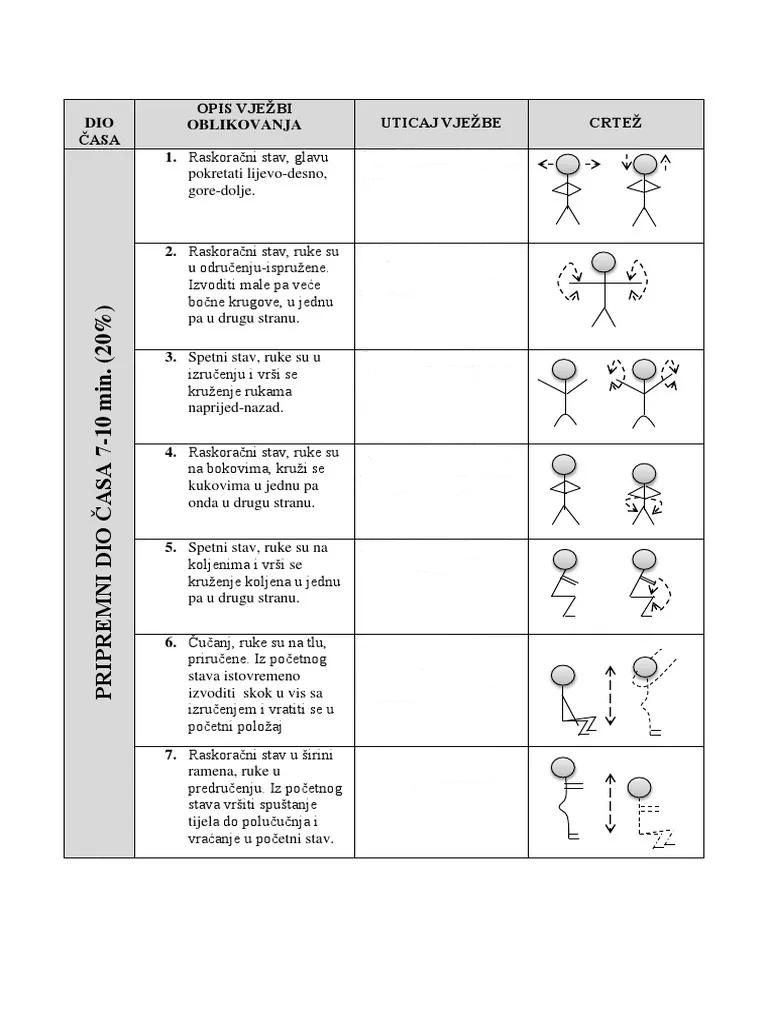 ● Покретање главе лијево-десно и горе-доље

● Окретање шаке

● Окретање руку из рамена

● Кружење куковима

● Кружење кољенима

● Чучањ и скок из чучња
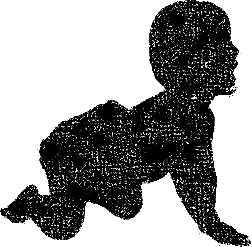 ПУЗАЊЕ:
● Пузати можемо на више начина: потрбушке, на боку и на леђима.
● Подлога на којој пужемо може бити струњача, клупа, али кад смо код 
    куће, може послужити и под, тепих или трава.
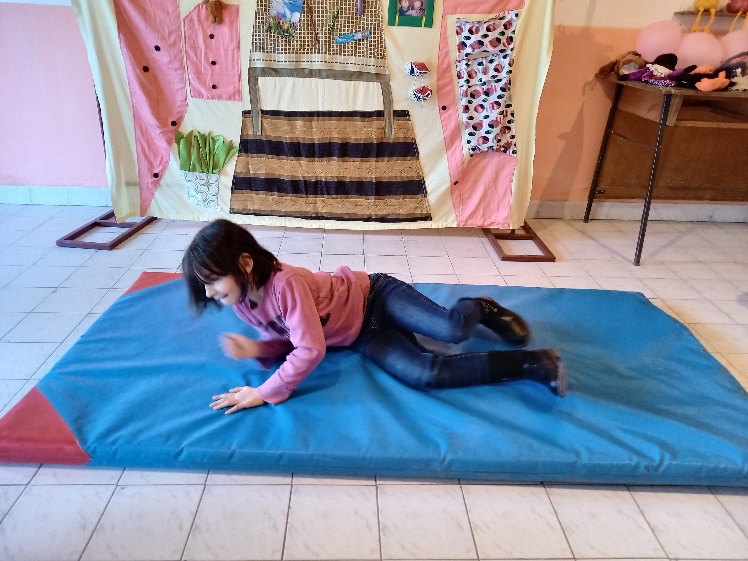 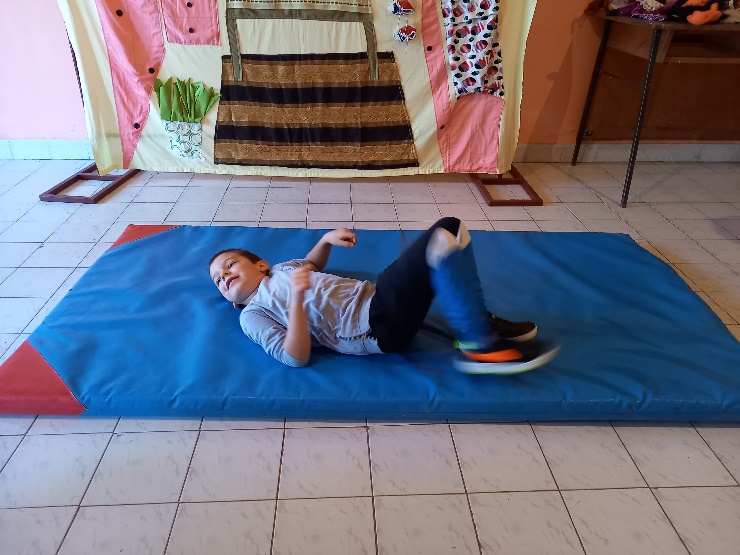 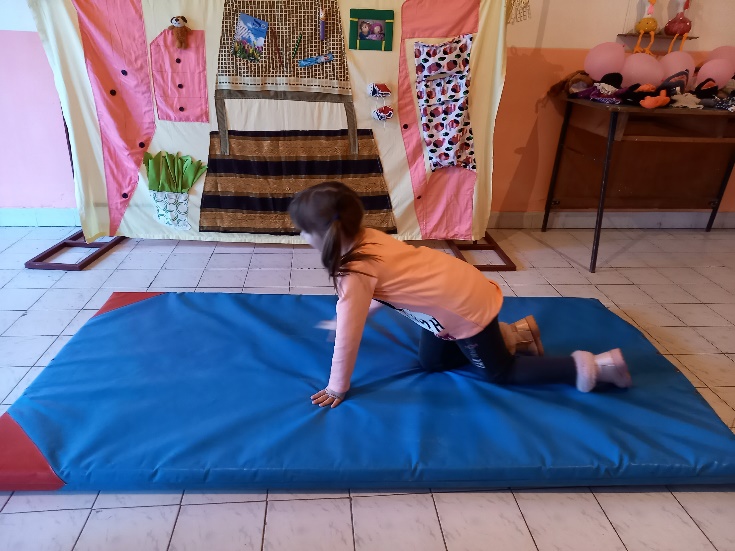 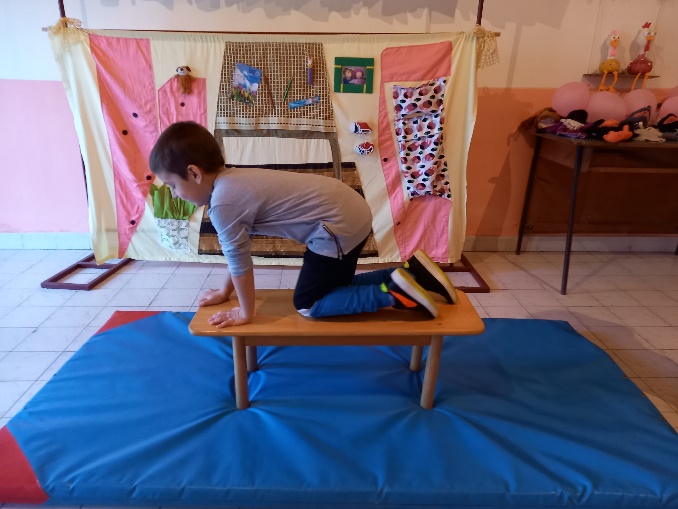 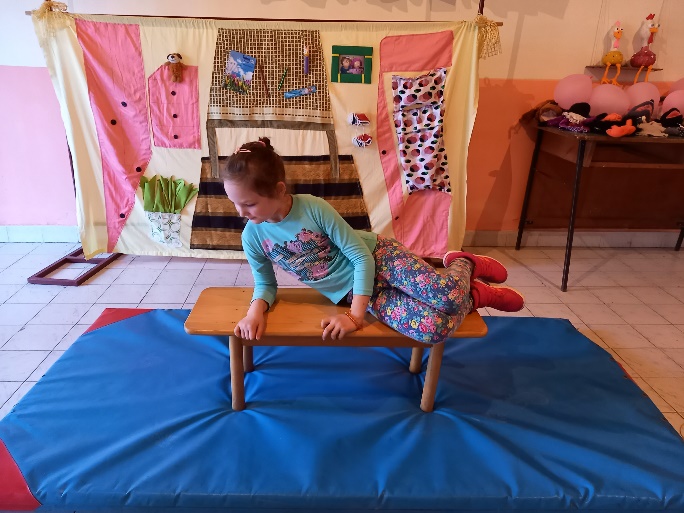 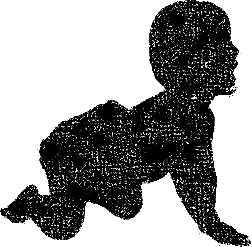 ПРОВЛАЧЕЊЕ:
● Провлачити се можемо право и вијугаво.
● То можемо чинити кроз обруч, окна љестви, али и кроз друге
    предмете које имамо код куће: столице, столове, клупе и слично.
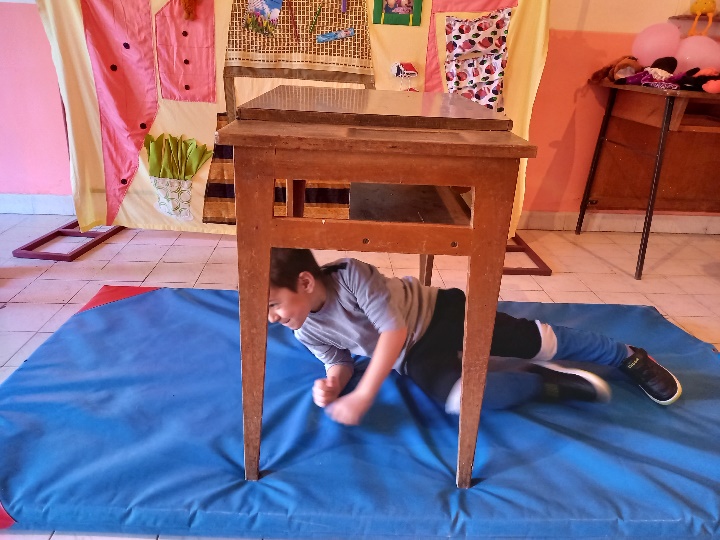 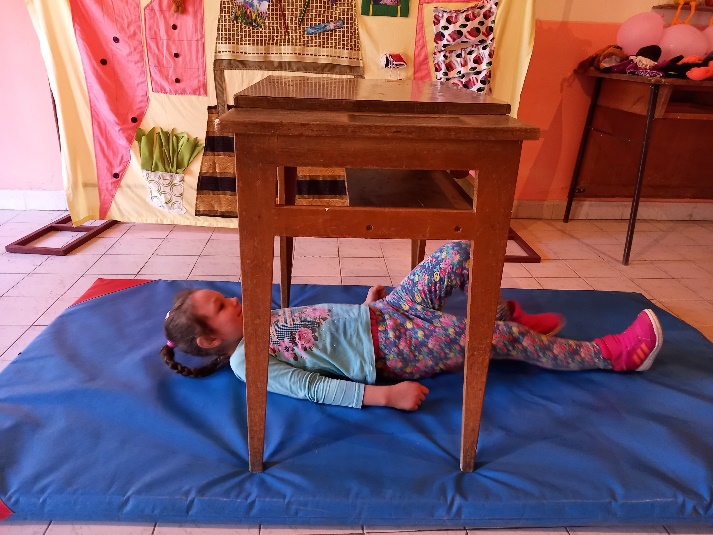 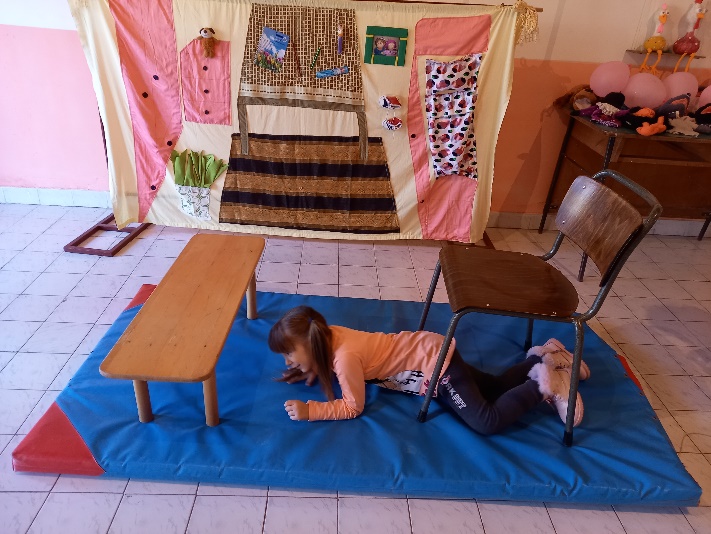 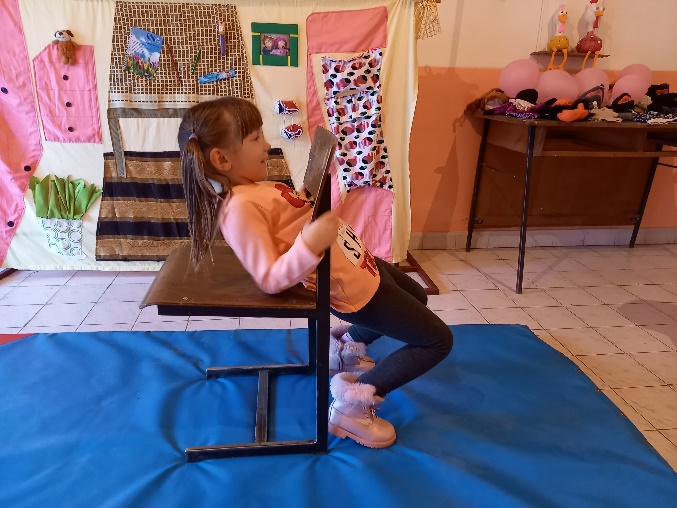 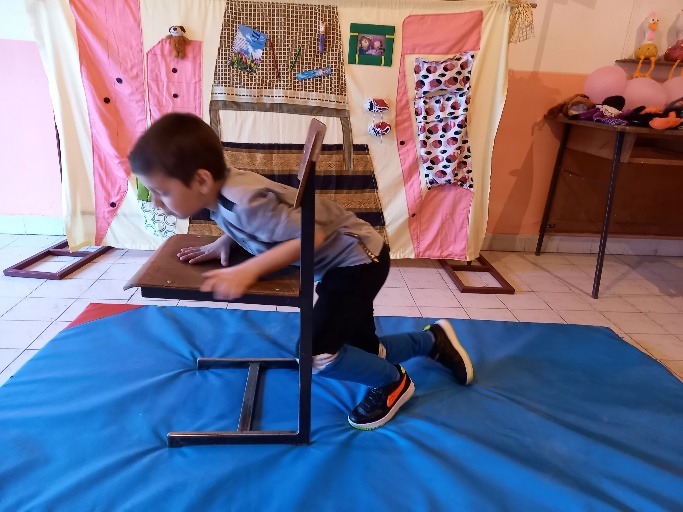 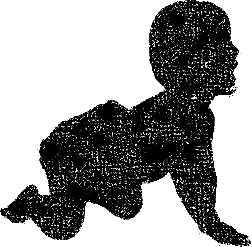 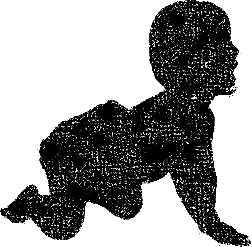